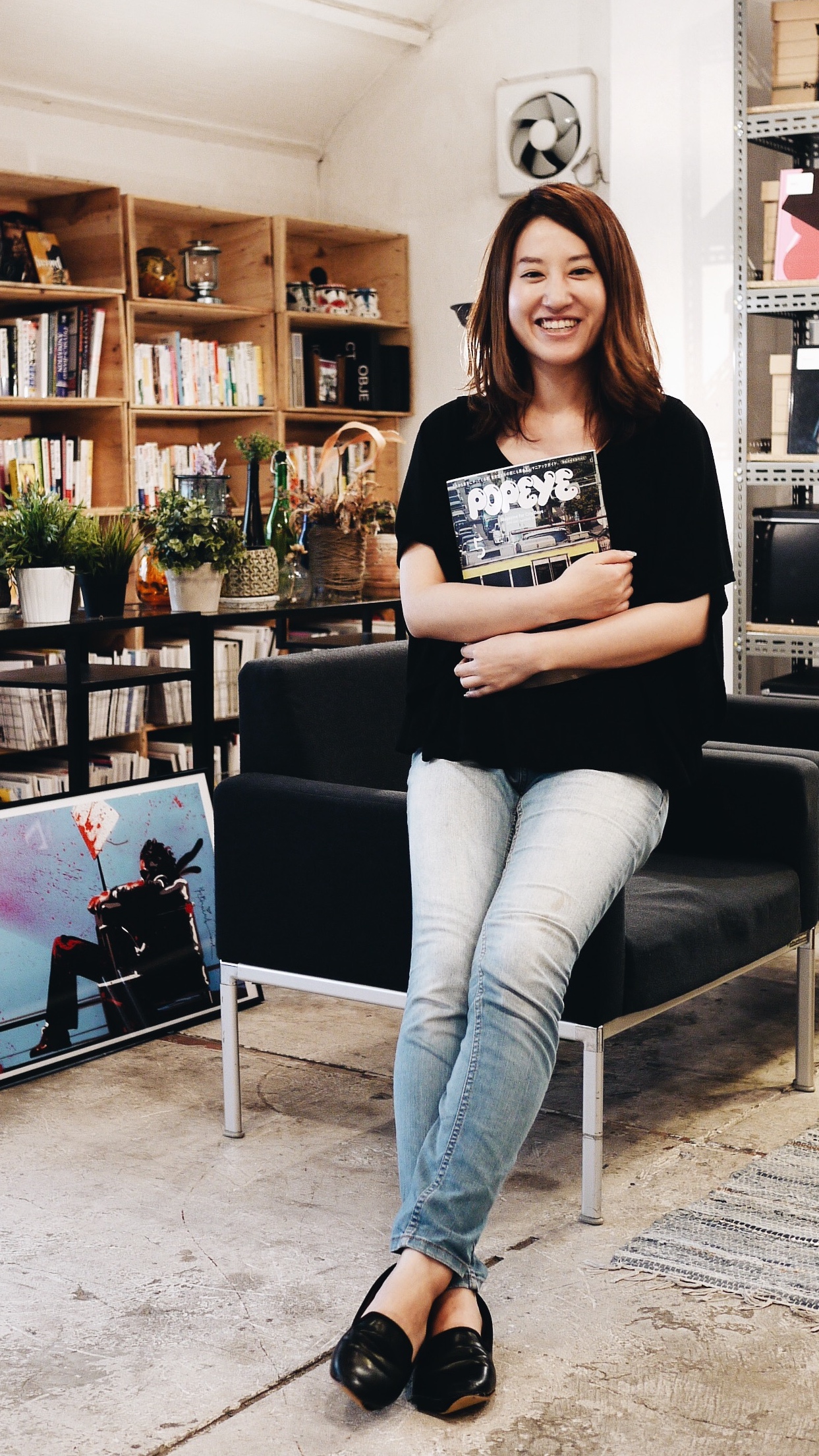 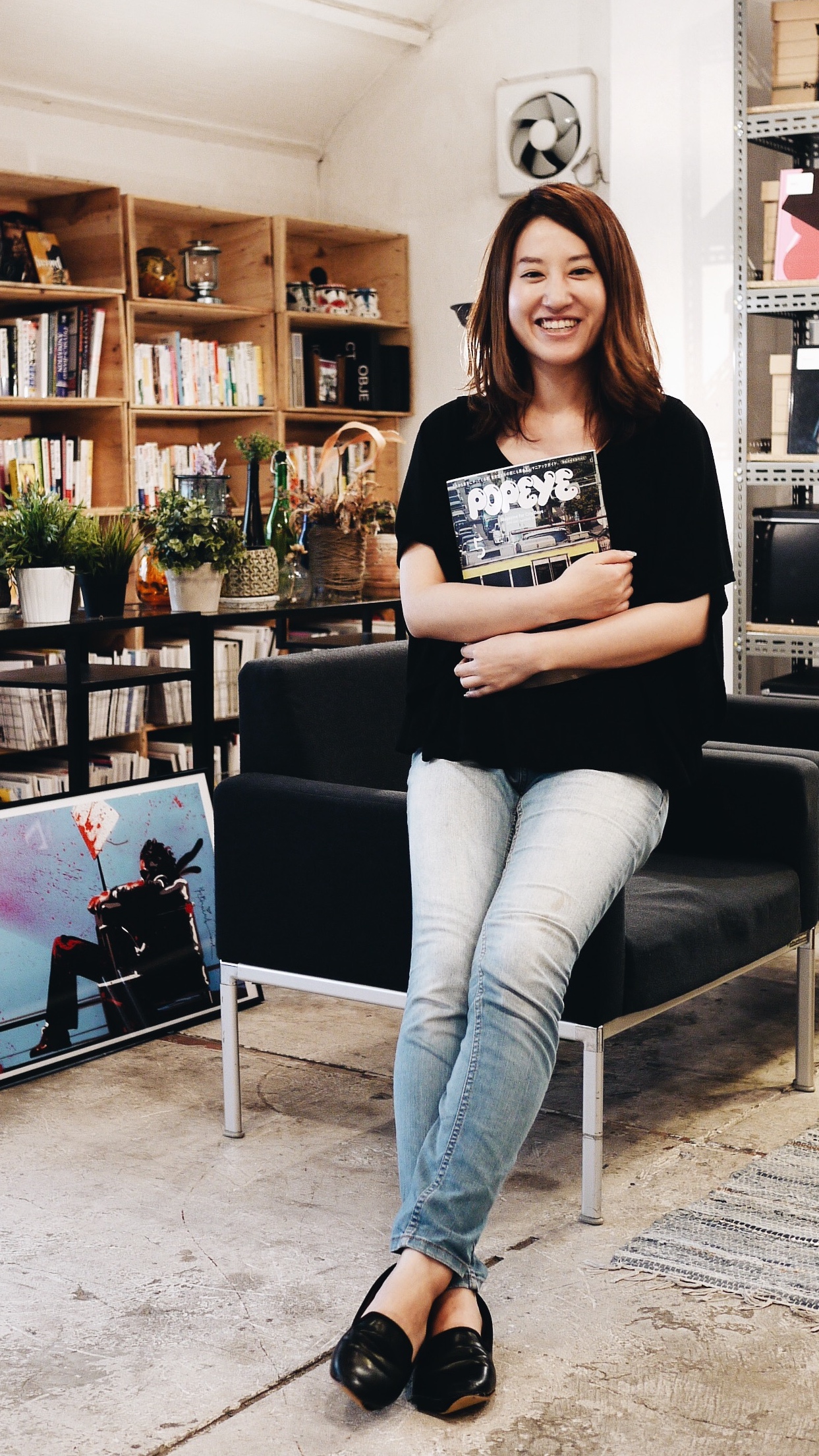 撮ってみる。作ってみる。観てみる。
とりあえず、「みませんか？」
そんでもって、楽しんでみる。
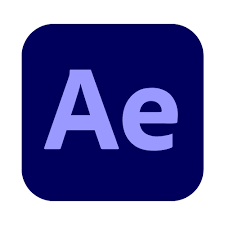 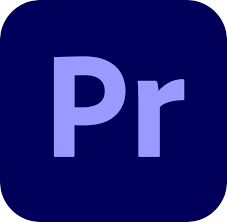 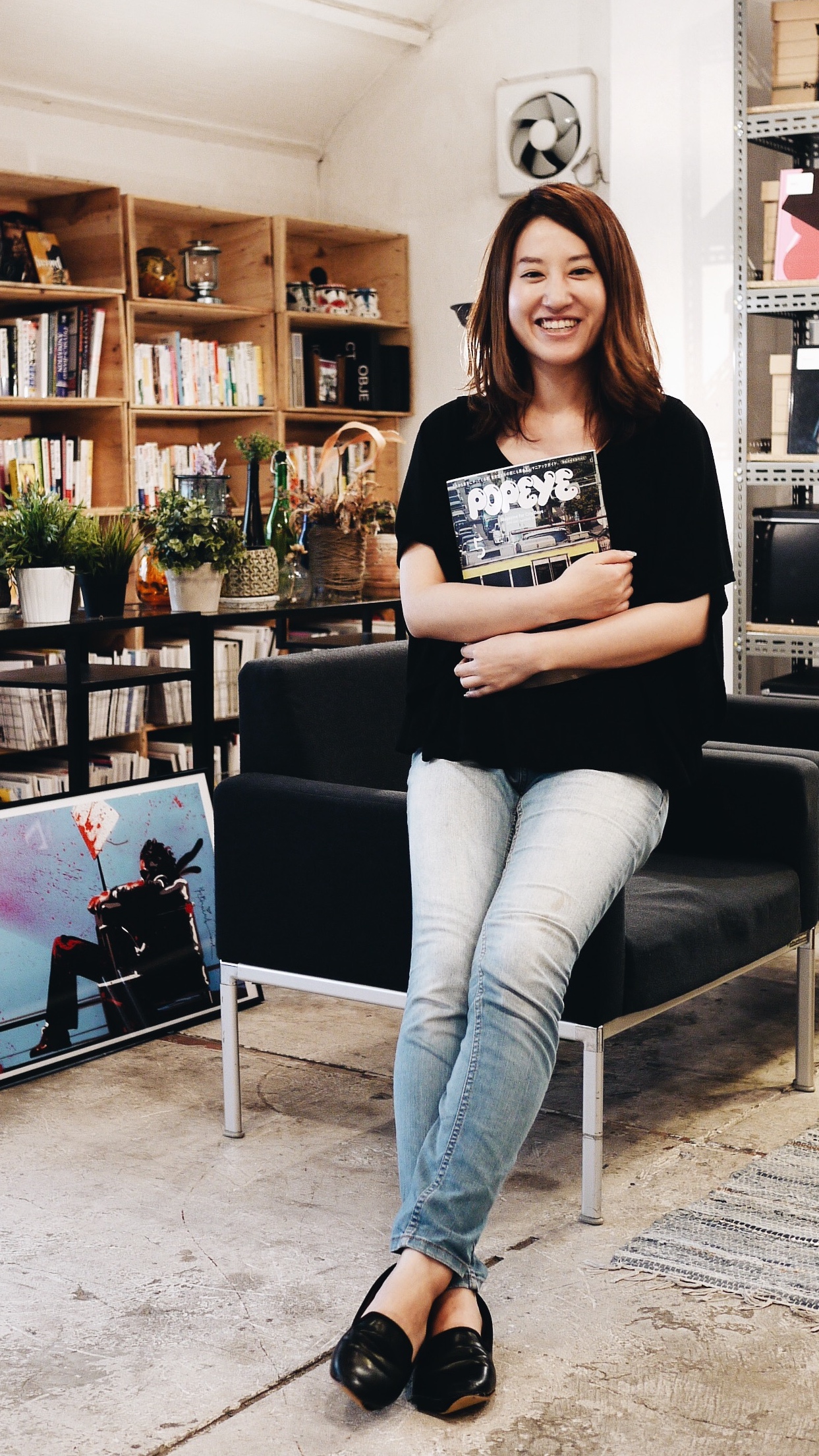 撮ってみる。作ってみる。観てみる。
とりあえず、「みませんか？」
そんでもって、楽しんでみる。
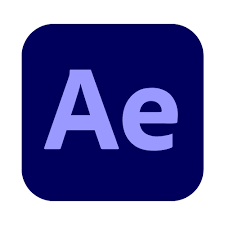 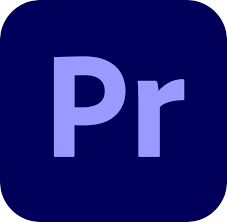 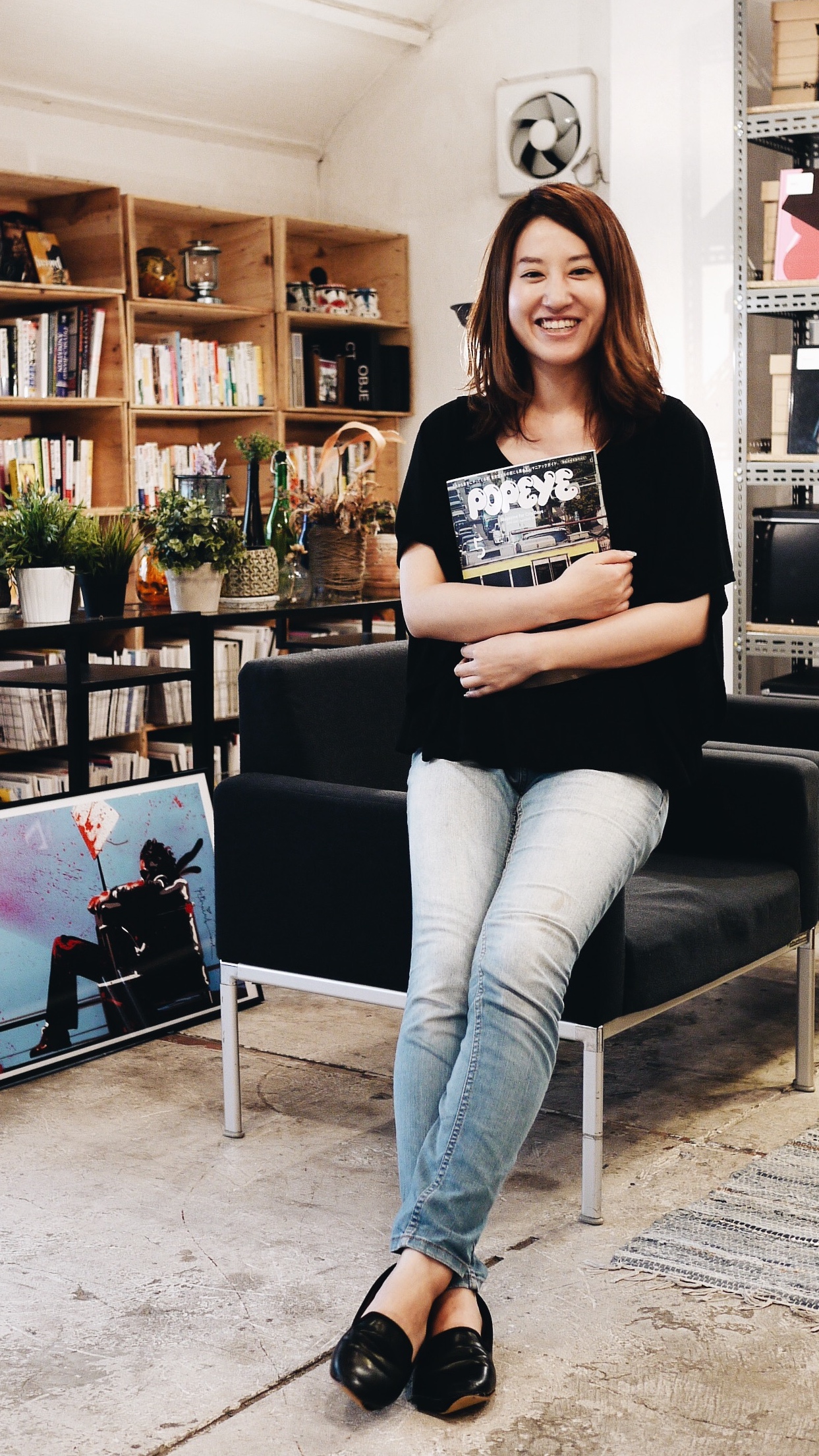 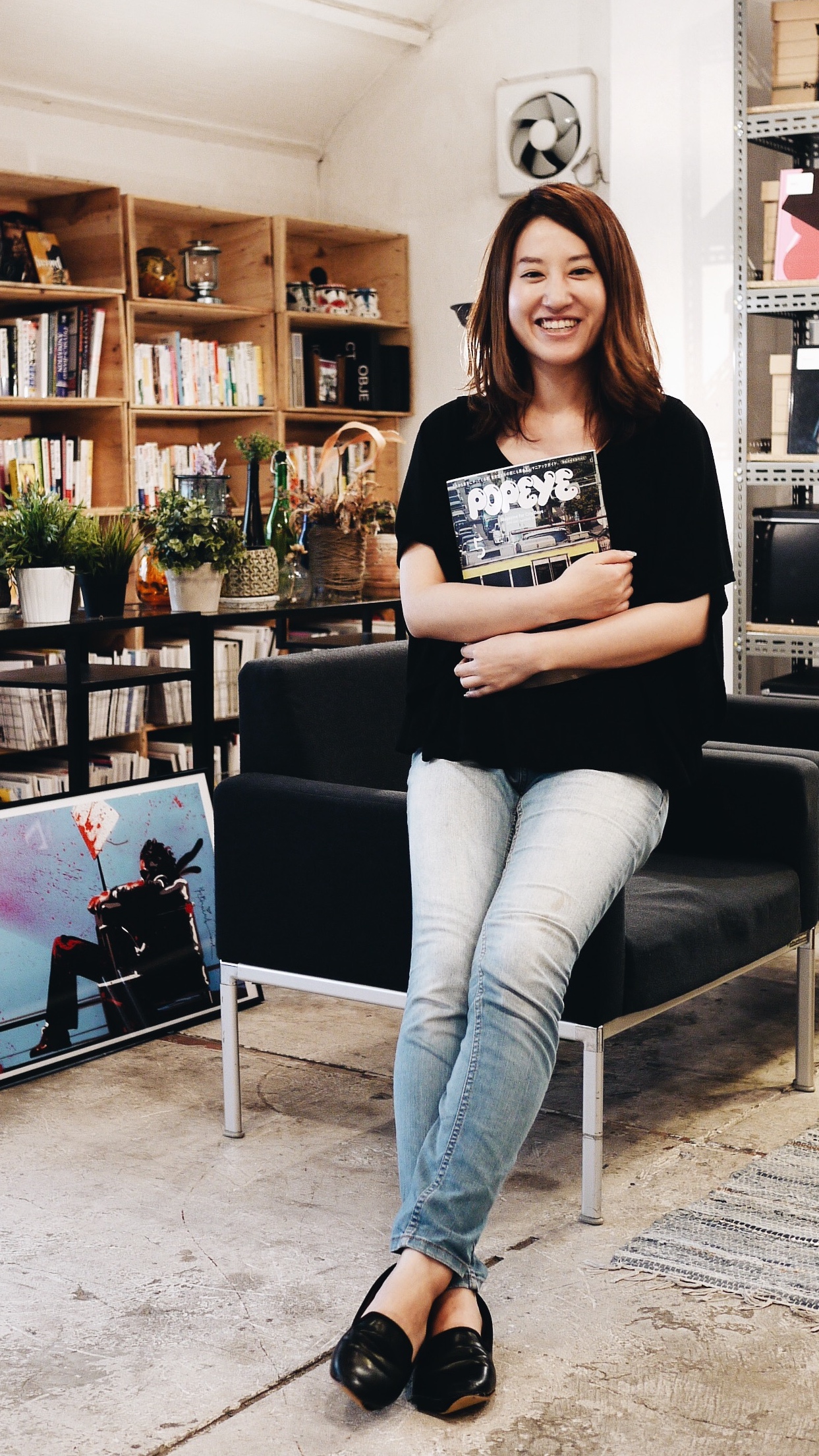 撮ってみる。作ってみる。観てみる。
とりあえず、「みませんか？」
そんでもって、楽しんでみる。
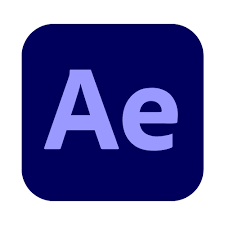 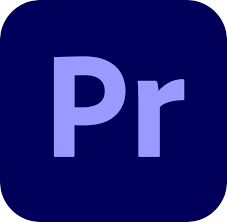 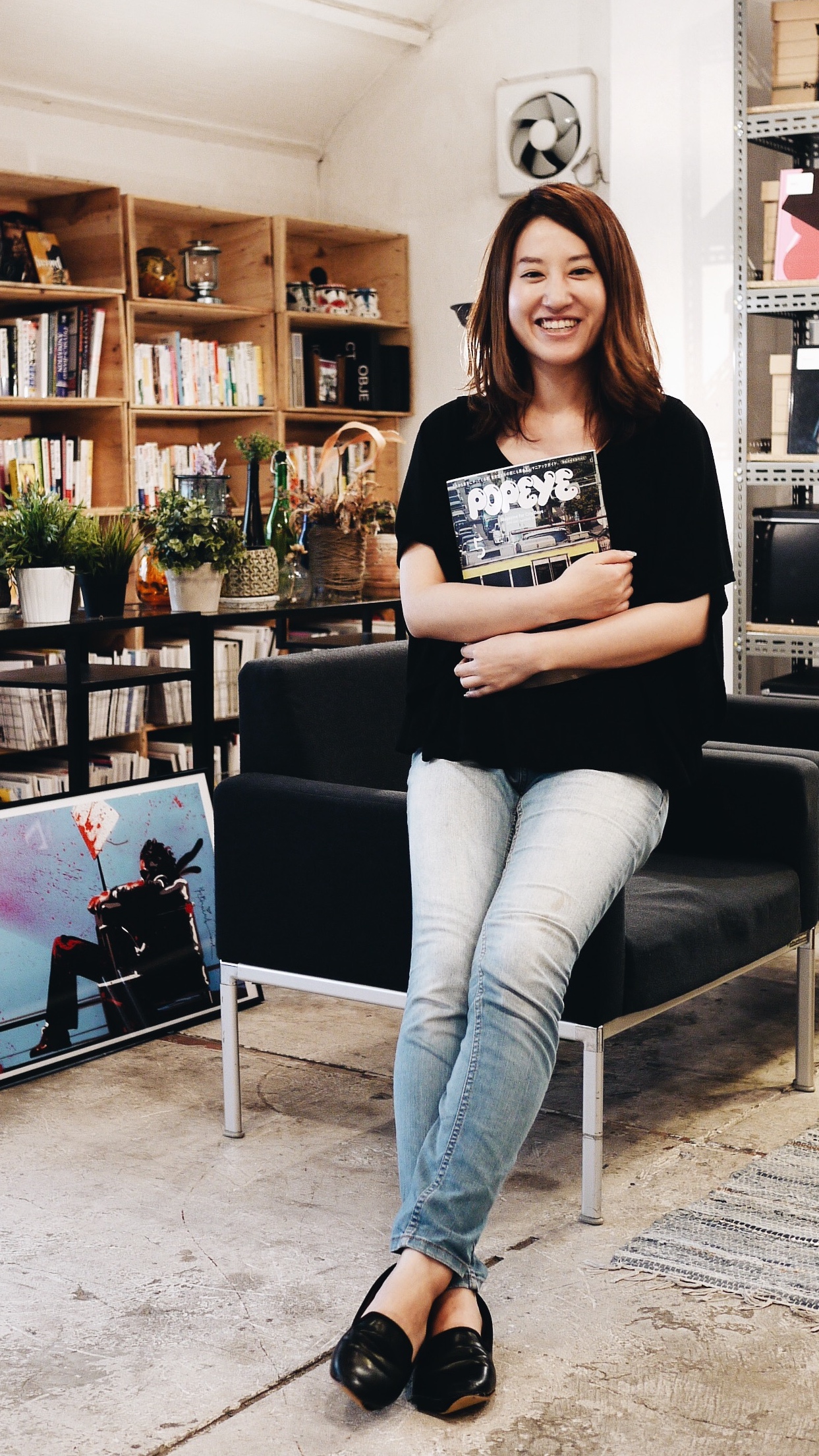 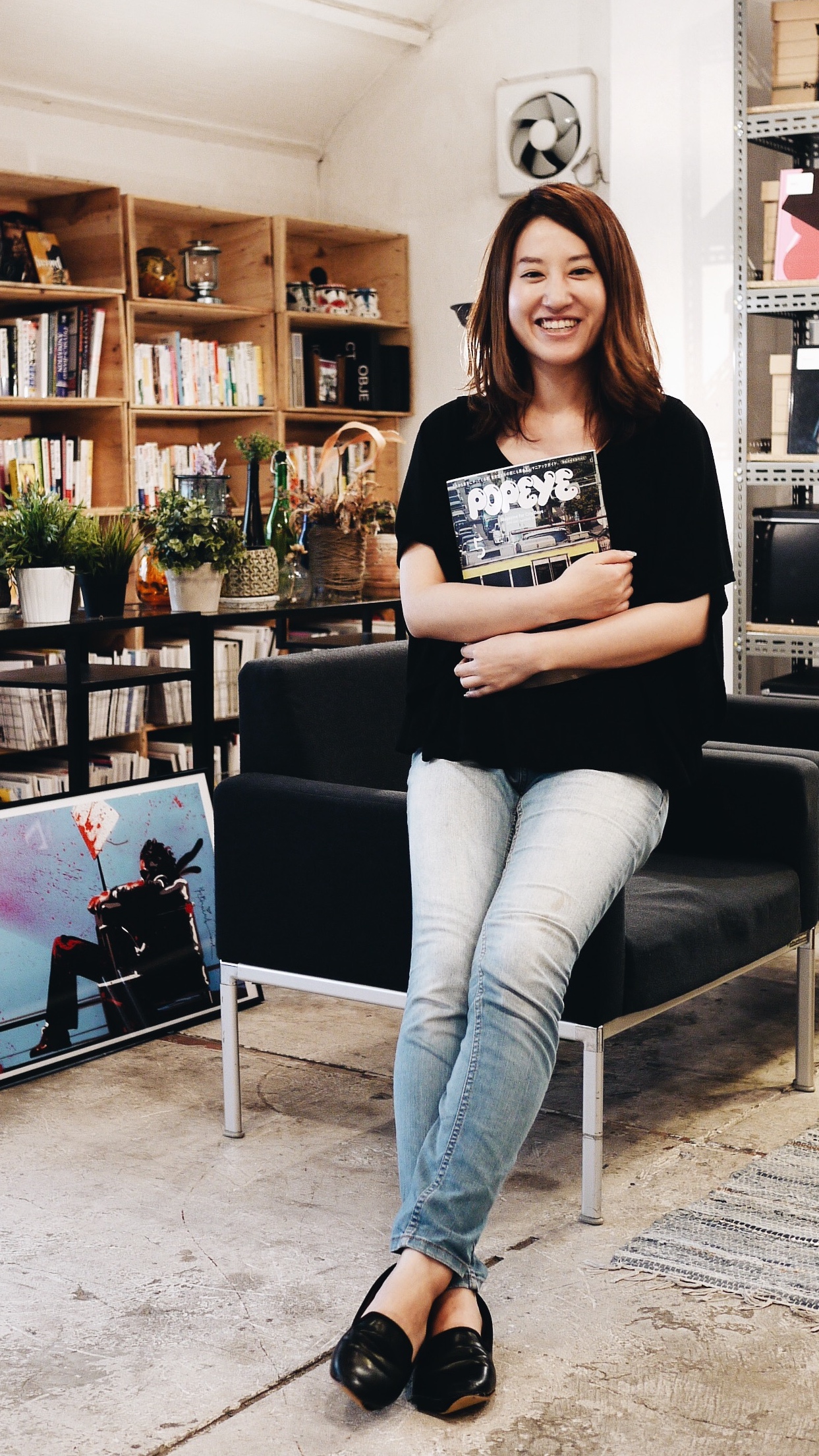 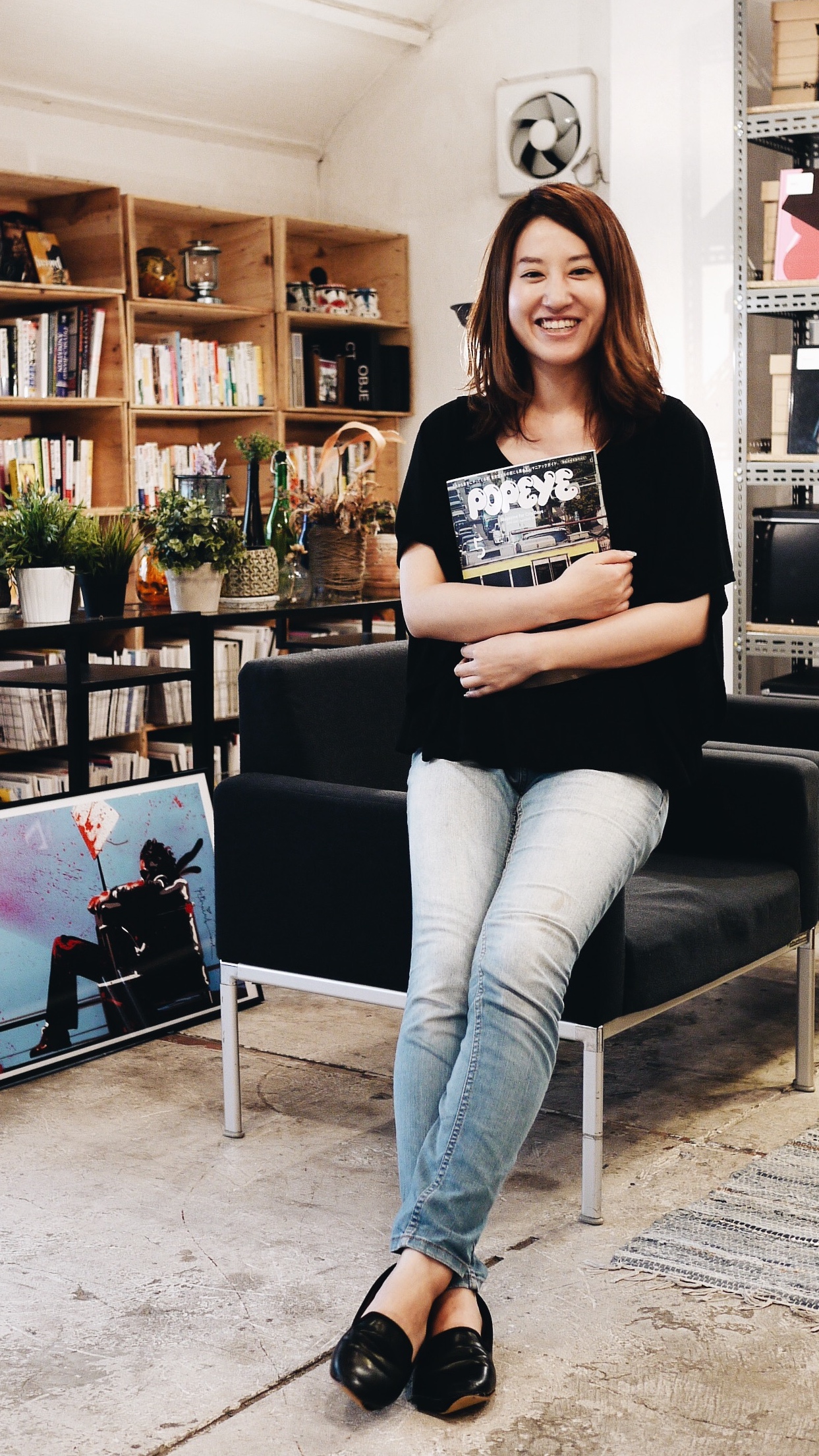 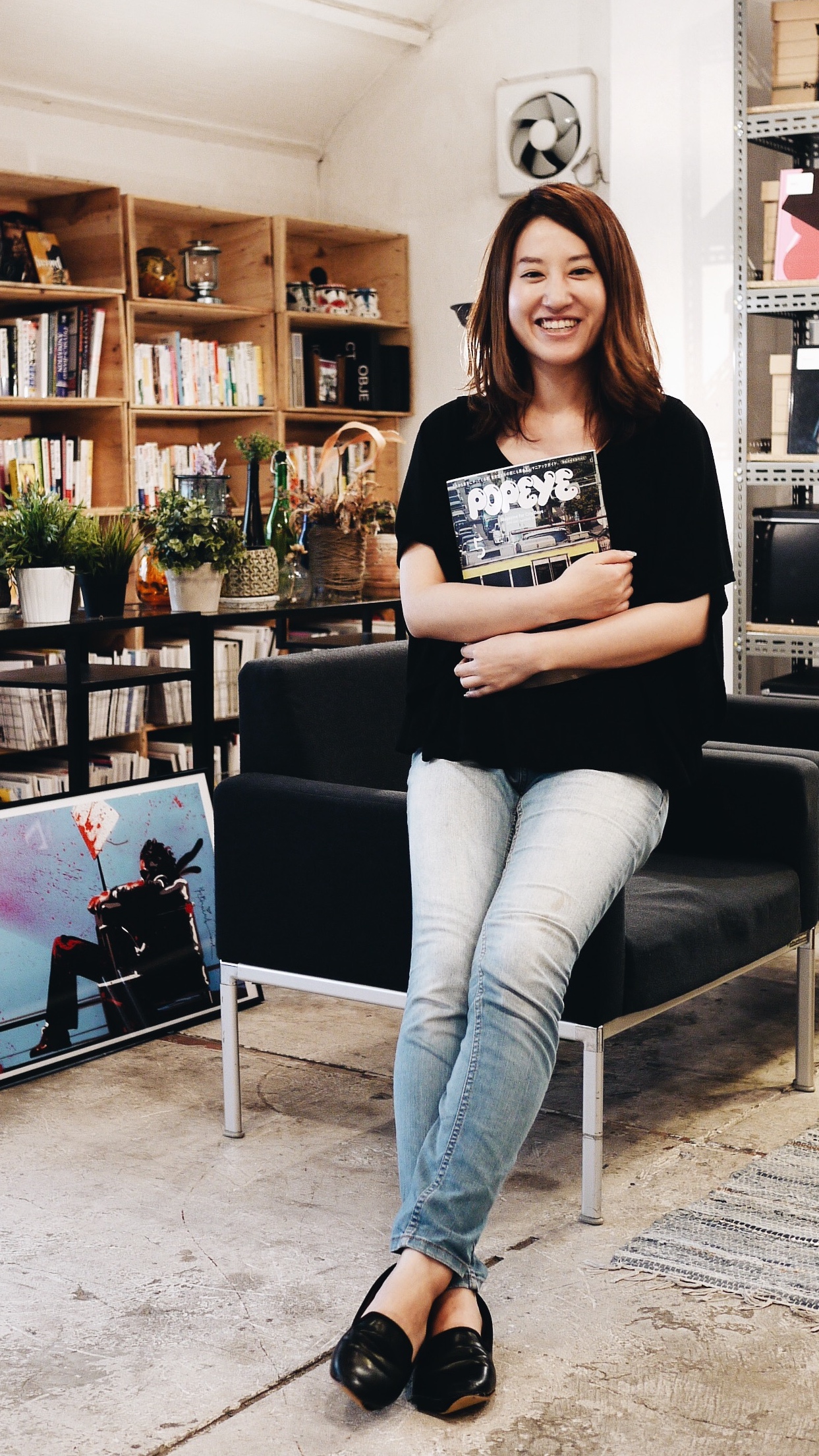 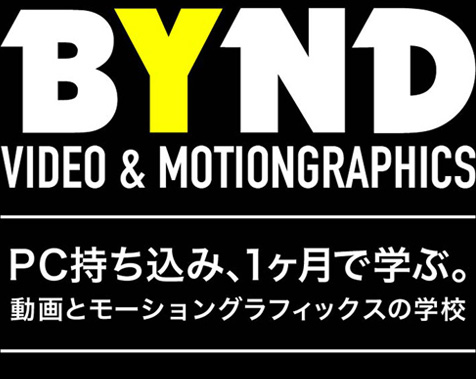